I’m getting by, but everything’s a mess
Public opinion insights from the June 17, 2020 “Back-to-Normal Barometer”
Ron Bonjean, Partner, ROKK SolutionsRich thau, President of Engagious  Jon Last, President of Sports & Leisure Research GroupGina Derickson, Research director of Engagious
CONTEXT: respondents actively engage
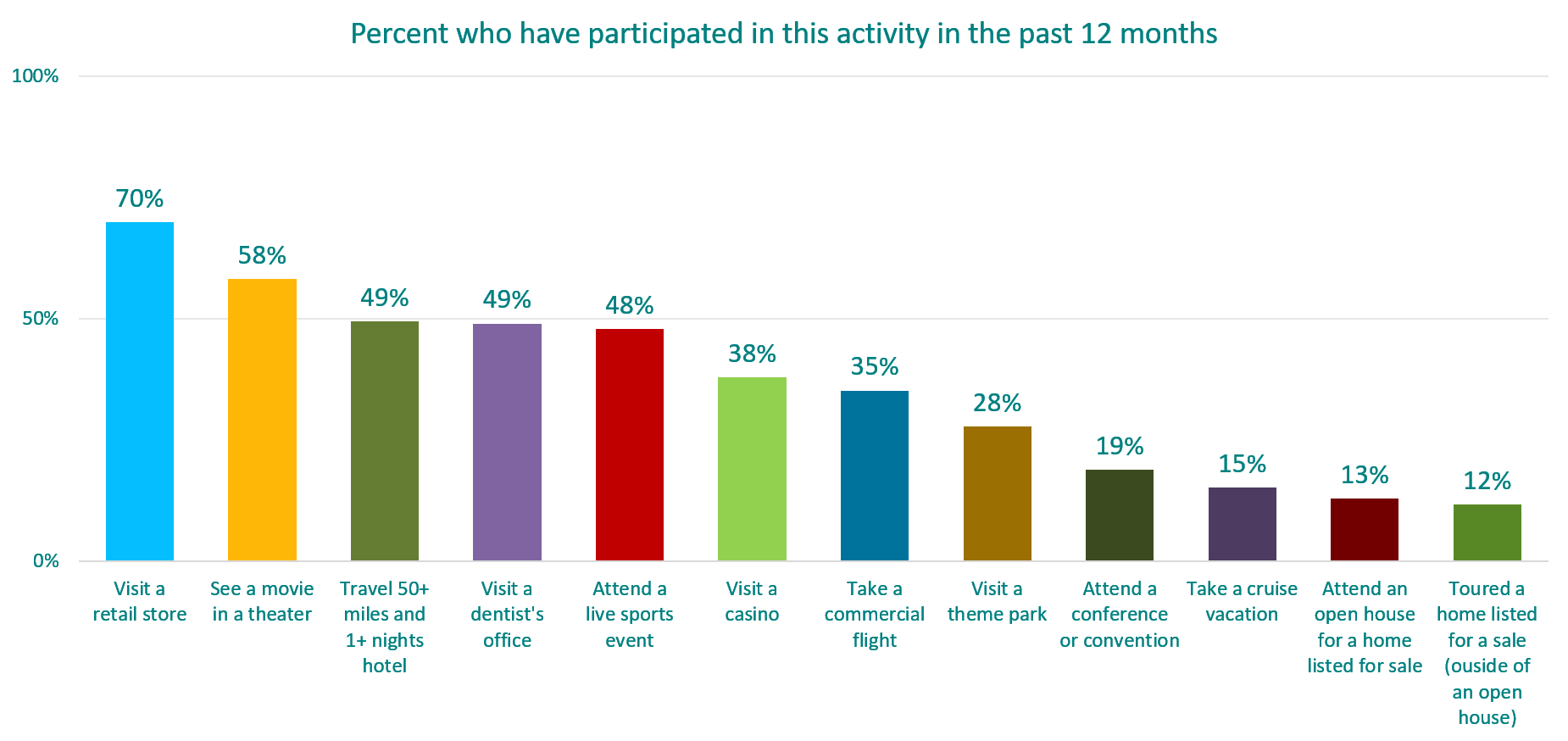 n=565, Back to Normal Barometer, June 17, 2020
CONTEXT: some have started to venture out
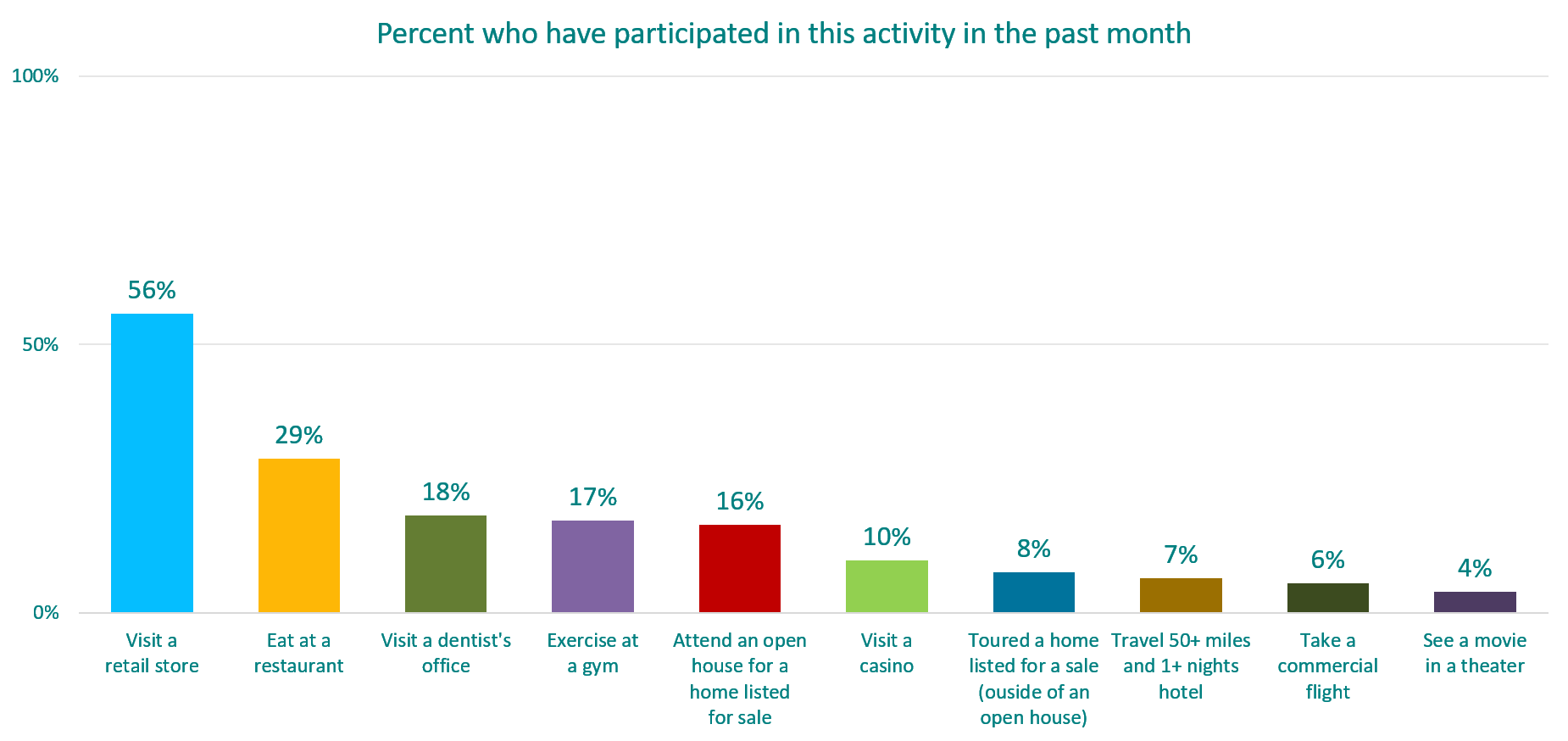 n=565, Back to Normal Barometer, June 17, 2020
What are consumers most concerned about?
MEDICAL
$$$
UNREST
Impact on leisure activities
Potential to contract COVID-19
Personal Finances
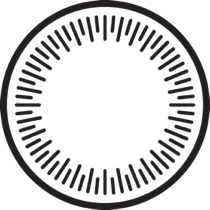 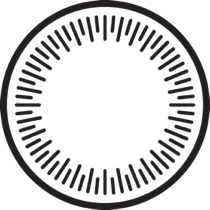 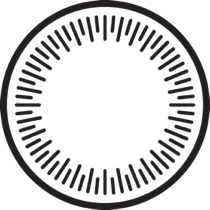 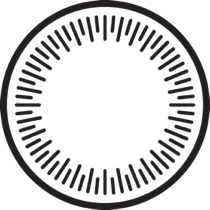 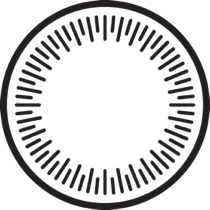 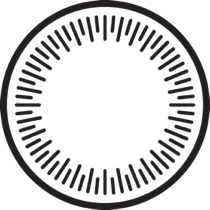 -10
-10
-10
PERSONAL
53%
55%
48%
38%
37%
37%
The overall public health crisis
Impact on 
American society
The U.S. Economy
-5
-6
-9
SOCIETAL
*Percentage who said they are extremely concerned
Wave 6:  n=565 Back to Normal Barometer – June 17, 2020
Wave 5:  n=613 Back to Normal Barometer – June 3, 2020
But…
With cases rising…
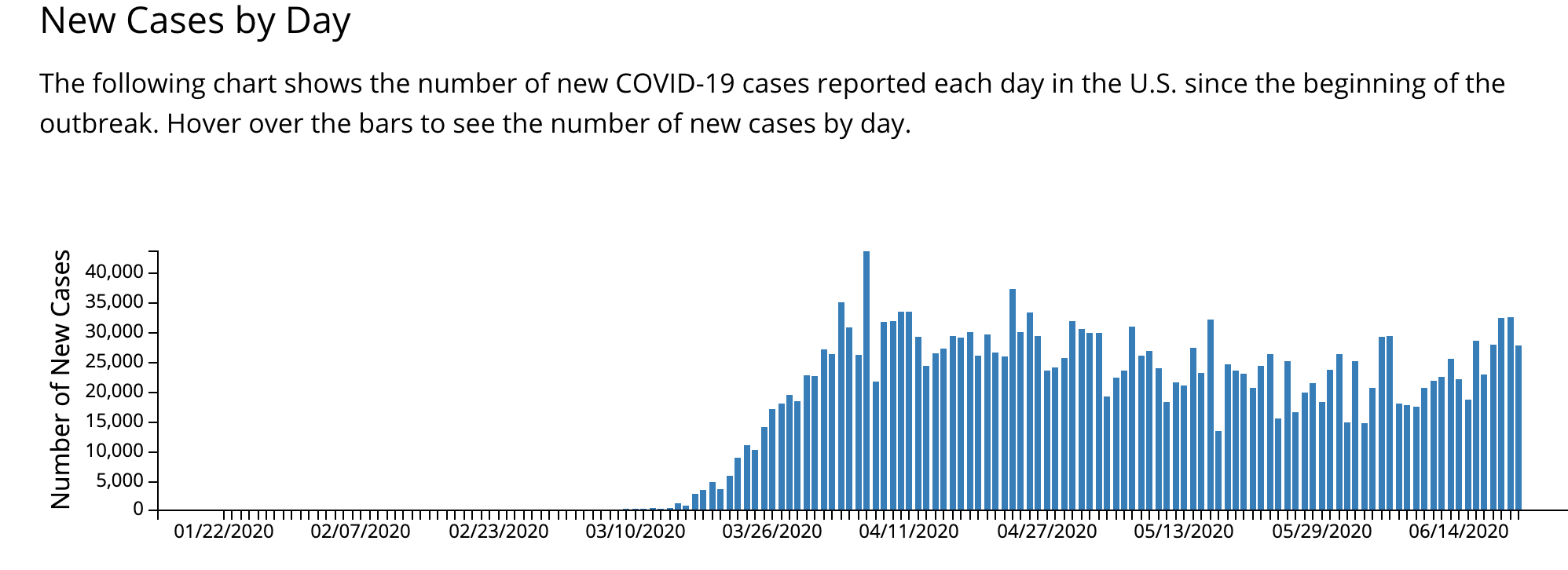 CONCERNS ABOUT SOCIAL UNREST PERSISTing…
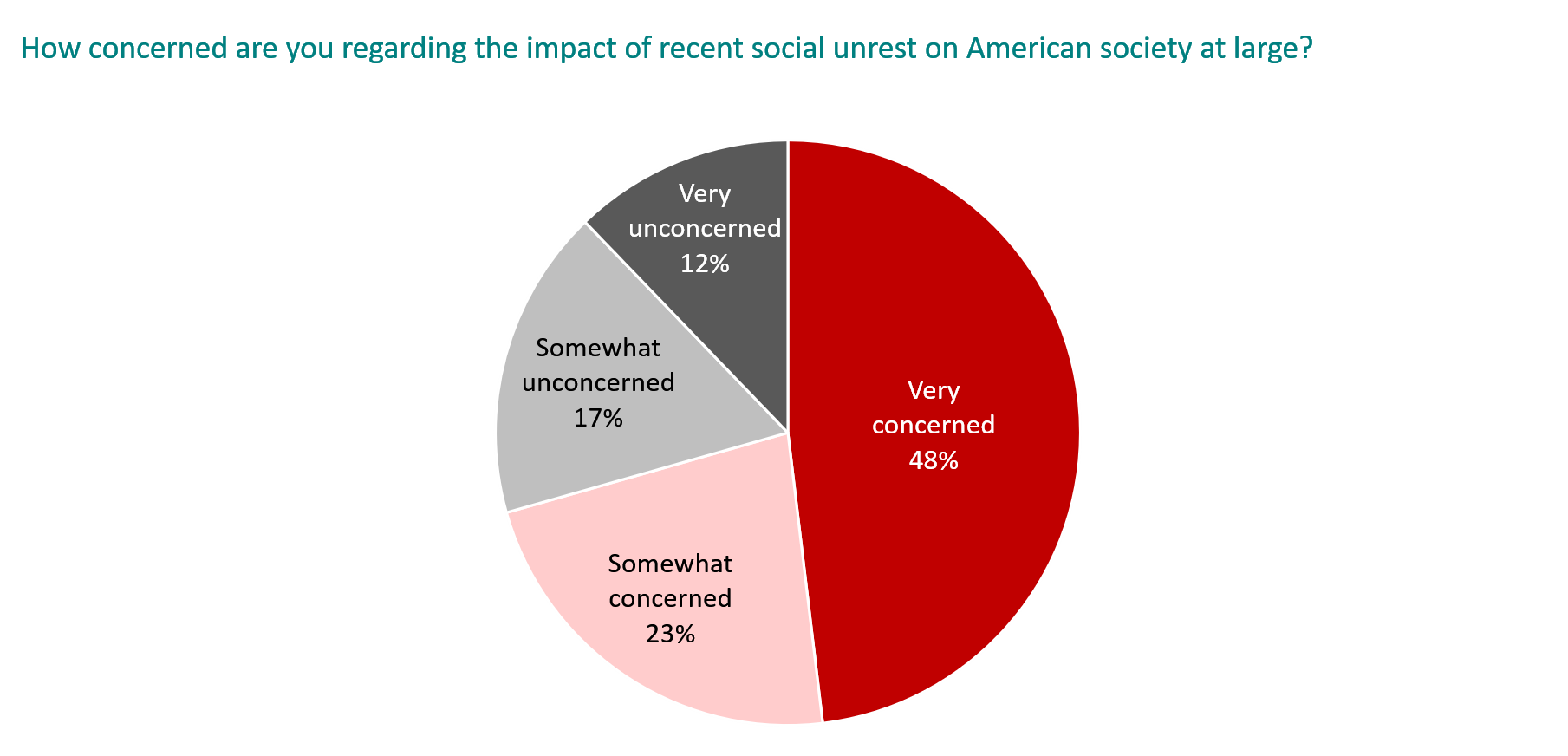 n=565, Back to Normal Barometer, June 17, 2020
Social unrest exacerbating health fears…
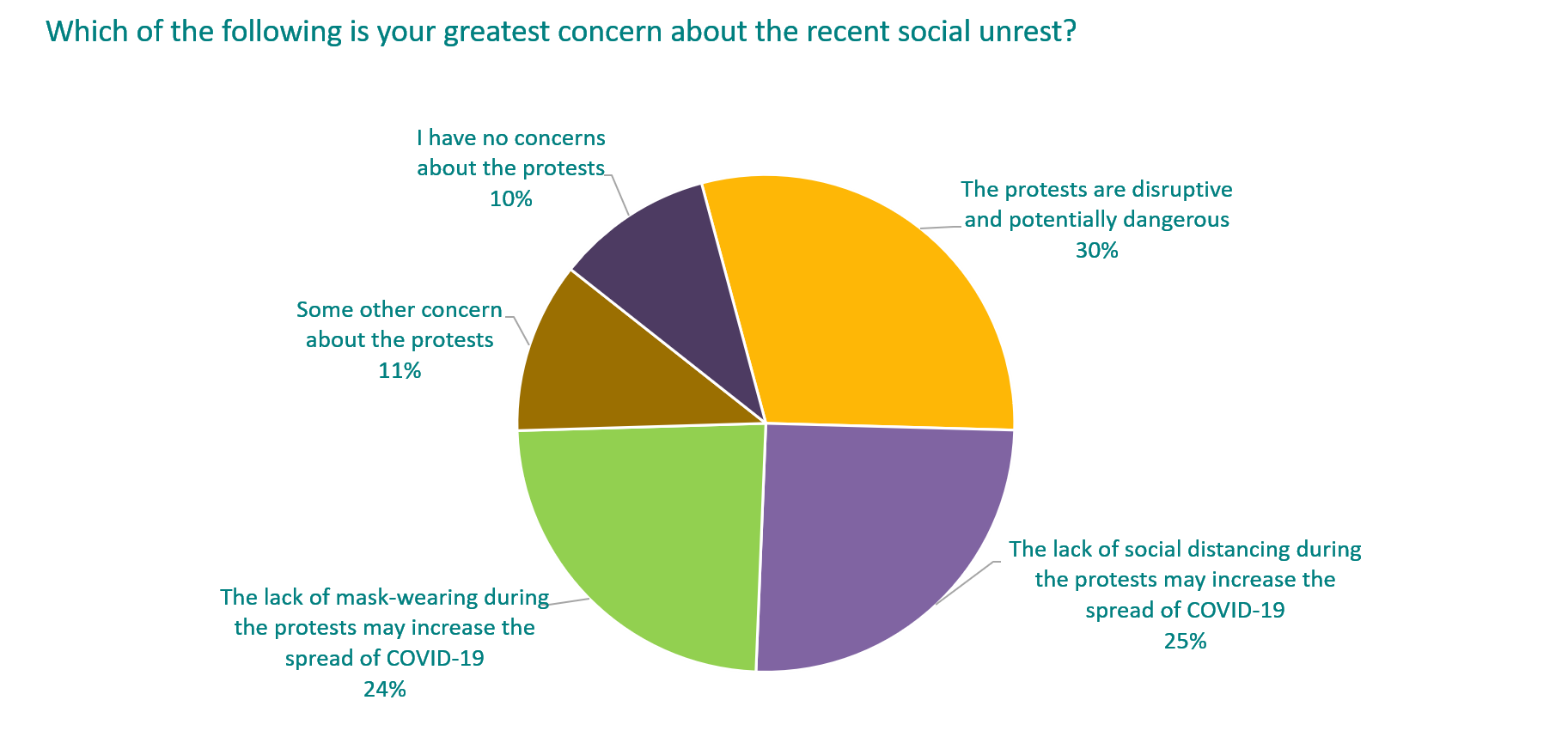 n=314, Back to Normal Barometer, June 17, 2020
And others not following the rules…
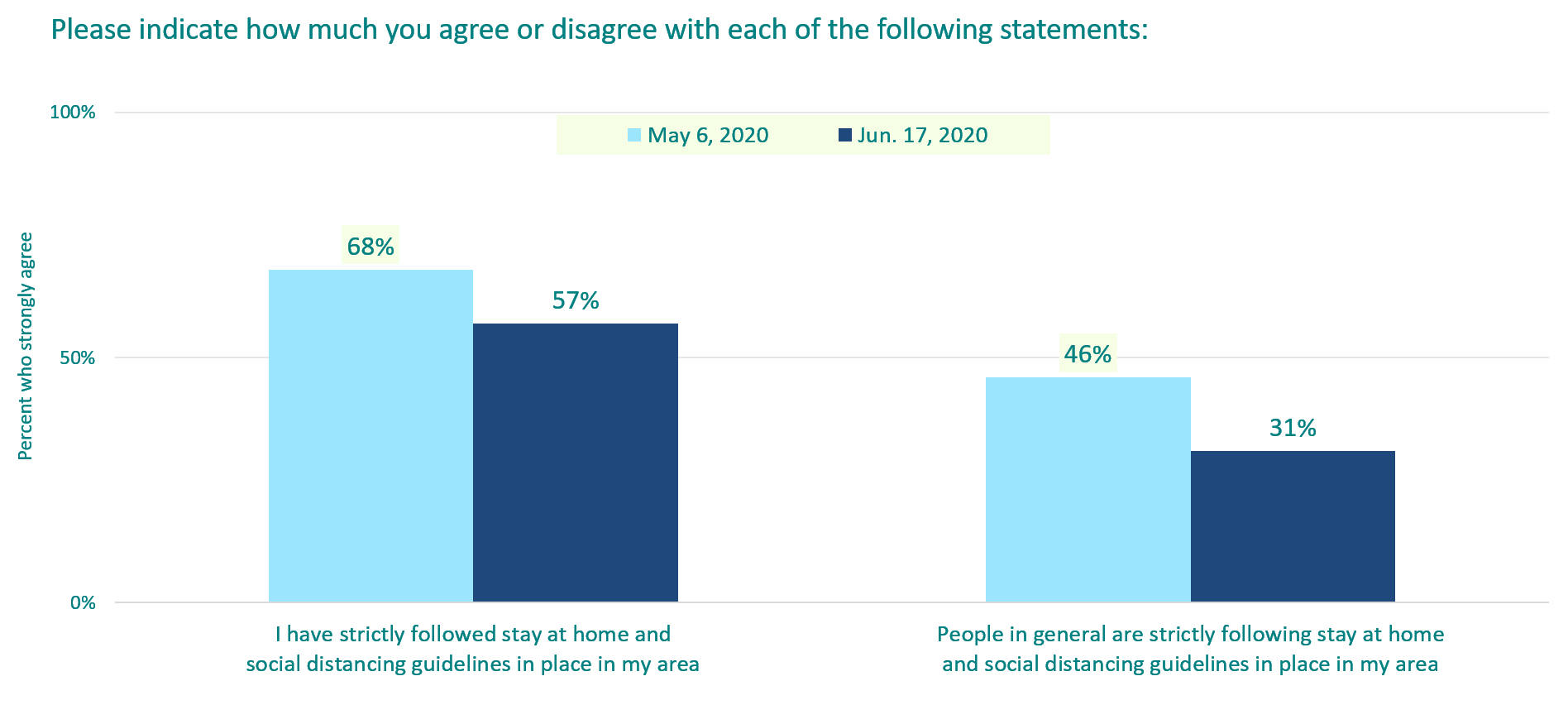 n=565, Back to Normal Barometer, June 17, 2020
Confidence barometer: Back to where we began
Current Conditions
Confidence Barometer
24%
-1
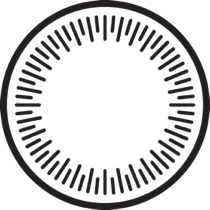 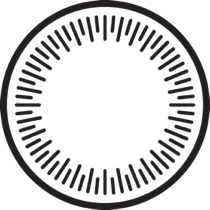 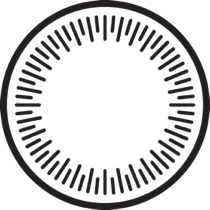 -5
27%
Future Expectations
-9
31%
n=565, Back to Normal Barometer, June 17, 2020
Societal Future expectations hit new low
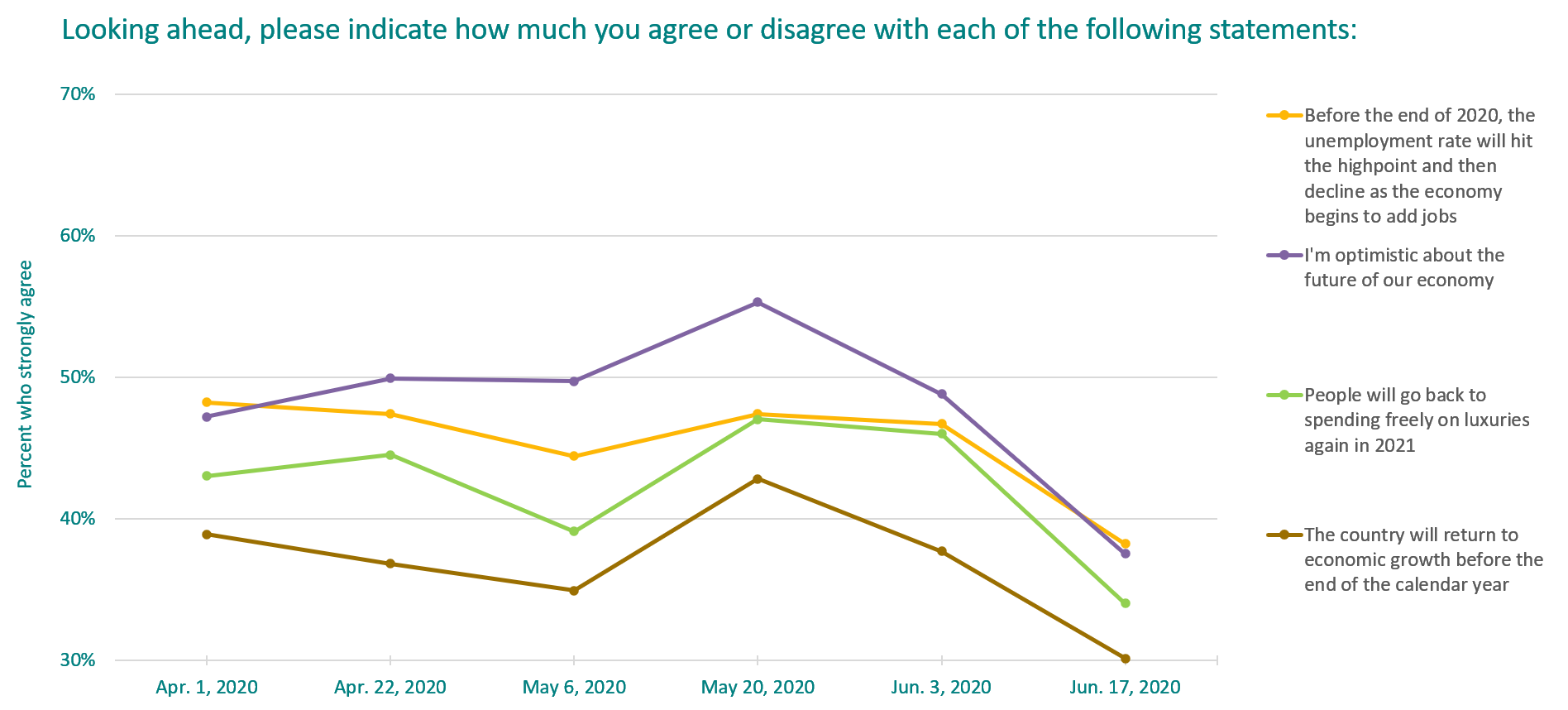 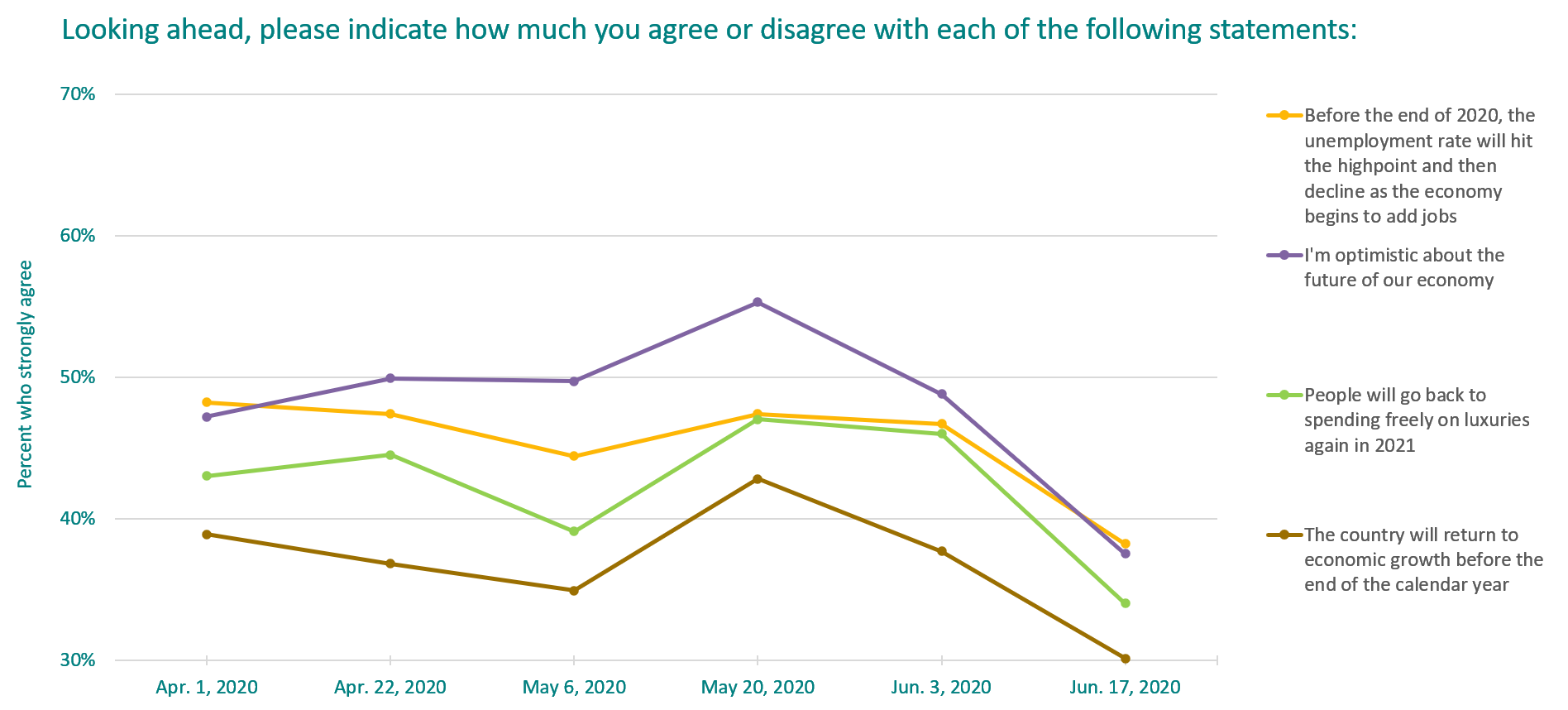 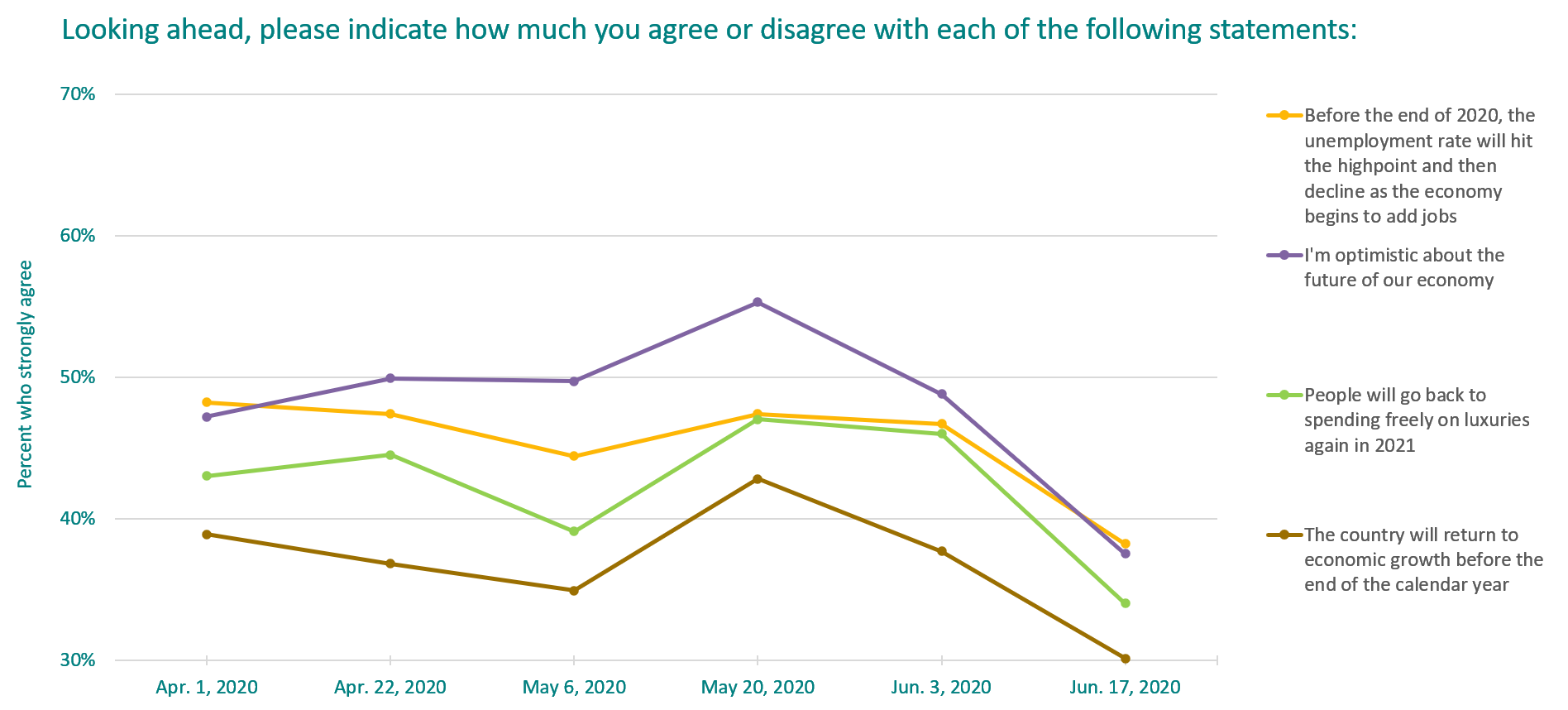 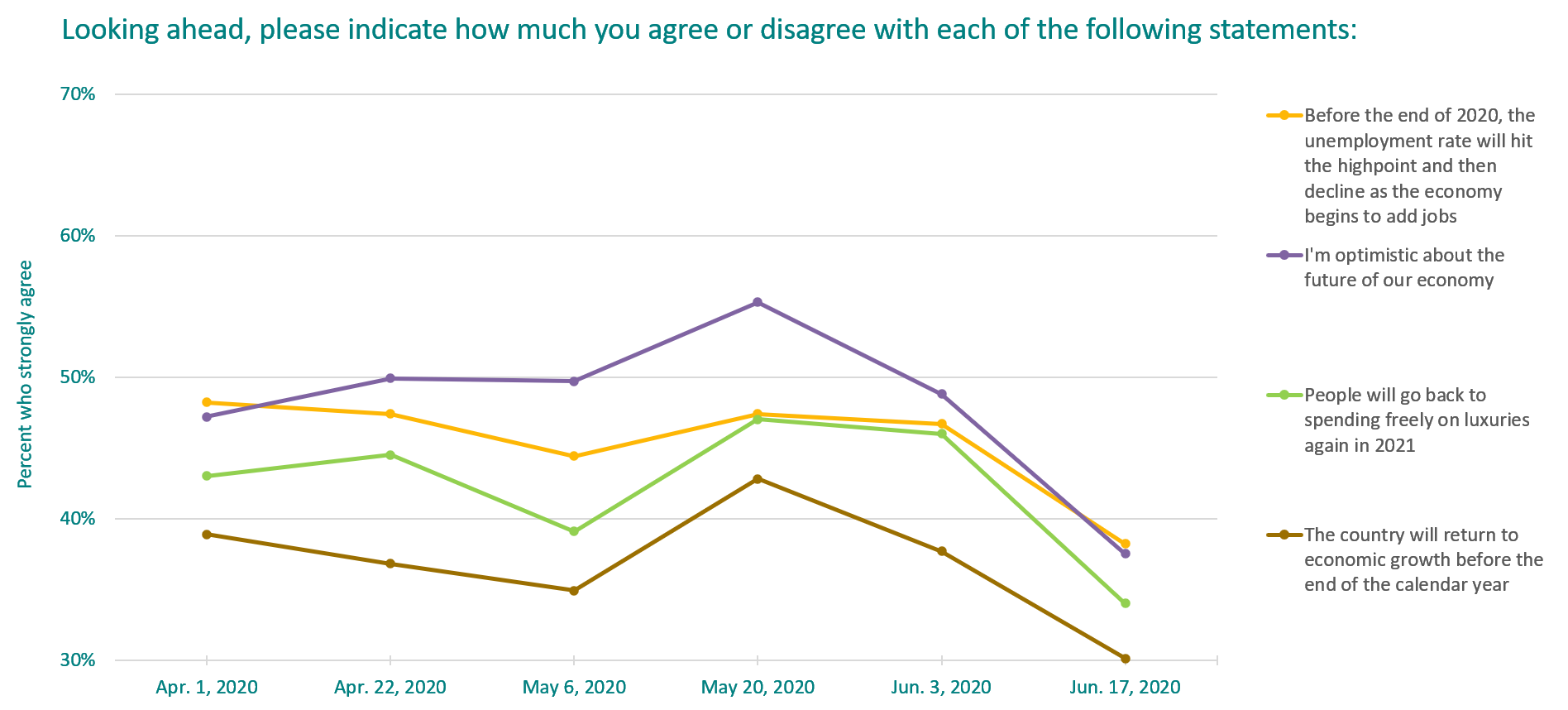 n=565, Back to Normal Barometer, June 17, 2020
Personal Future expectations hit new low
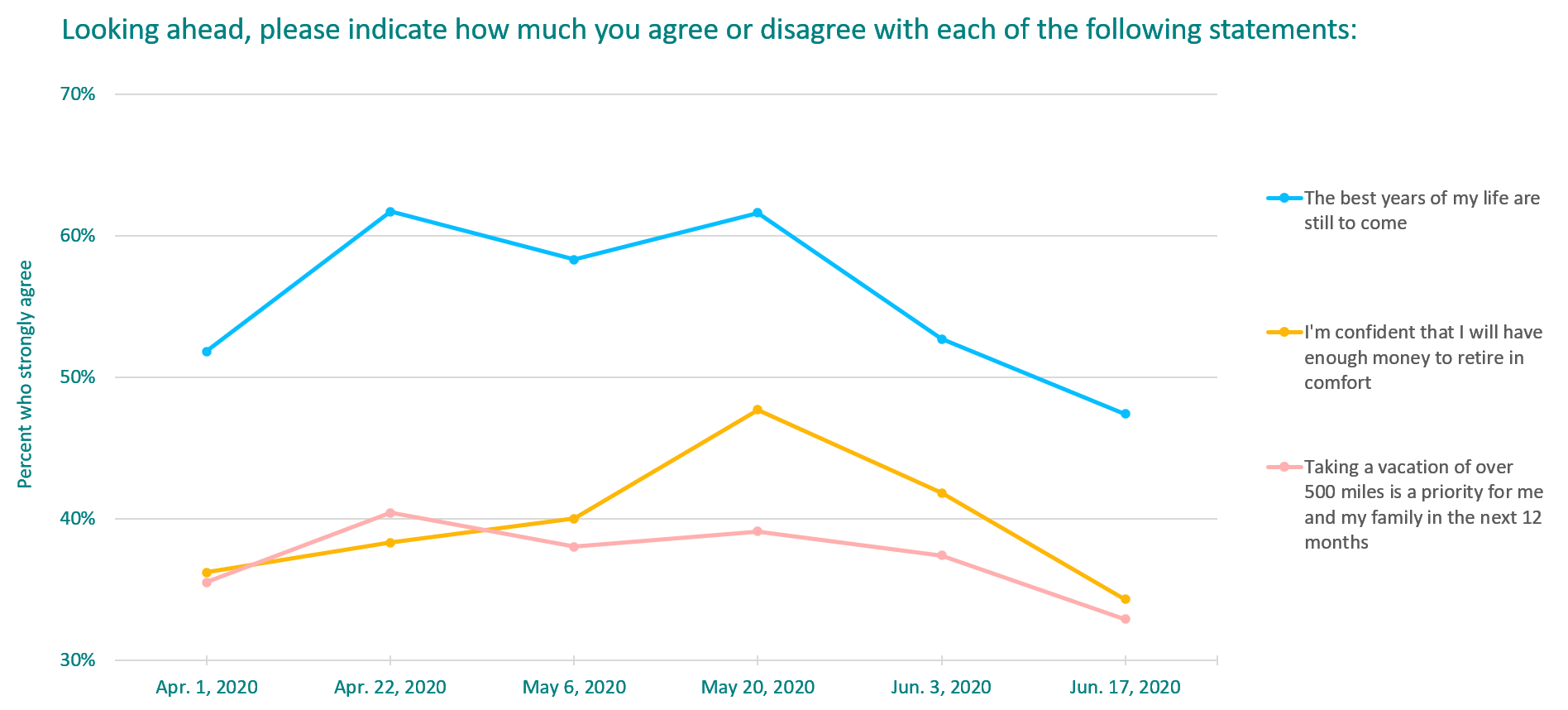 n=565, Back to Normal Barometer, June 17, 2020
Sizable segments just not ready yet
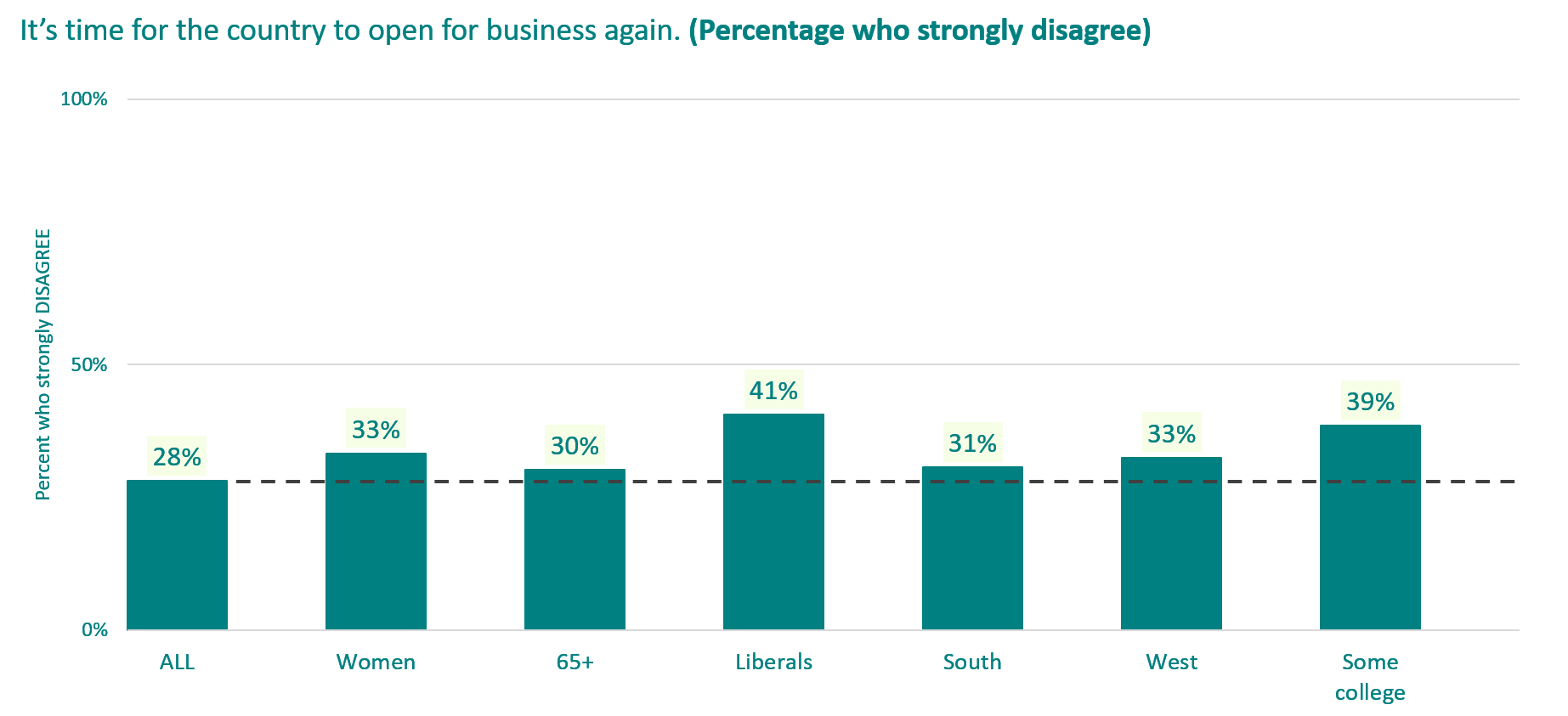 n=708, Back to Normal Barometer, June 17, 2020
What it means for specific sectors
Engagement: Attend a conference or convention
Which of the following conditions is closest to your current point of view… Attend a conference 
or convention
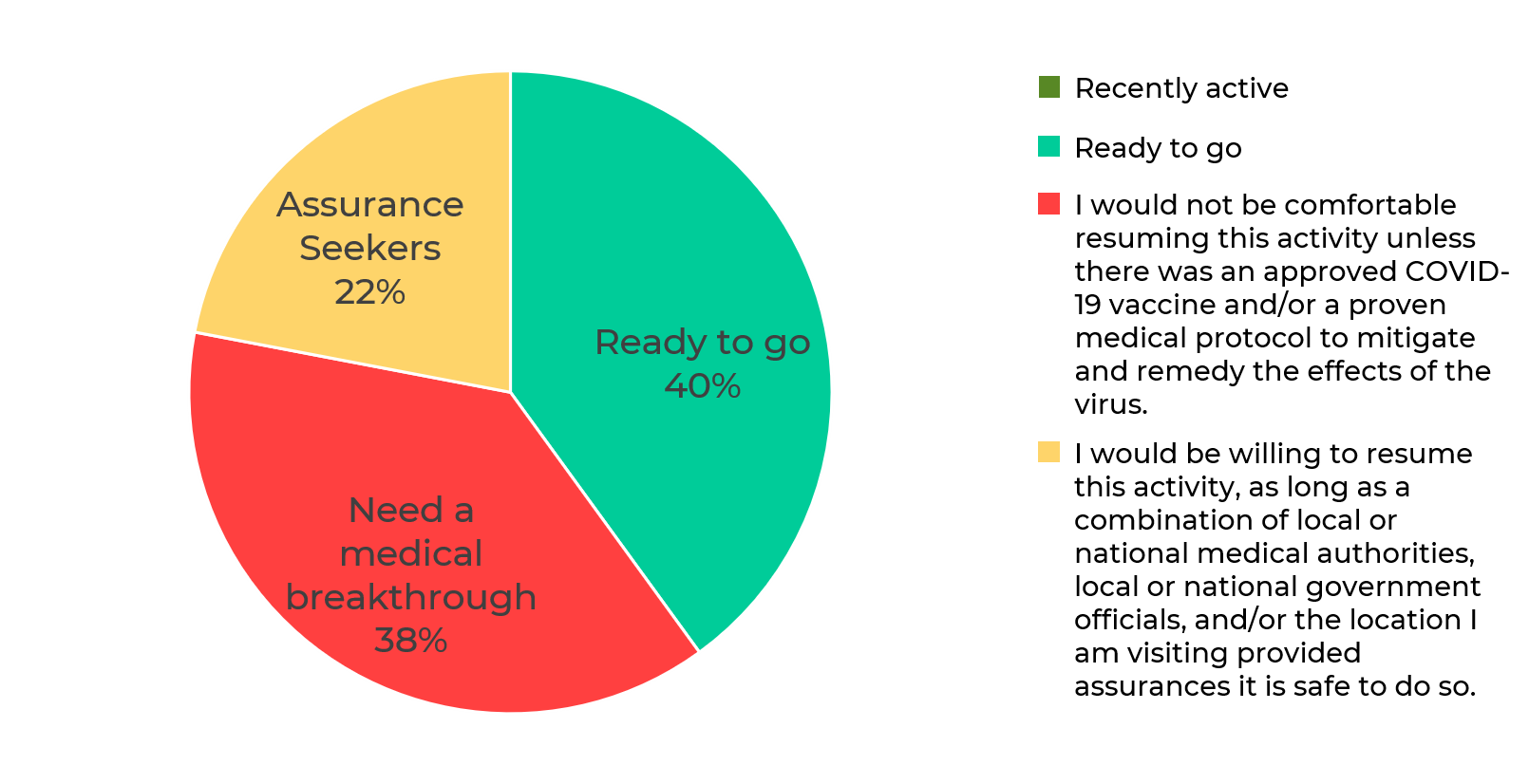 n=107, Back to Normal Barometer, June 17, 2020
With assurances, 69% return in 3 months
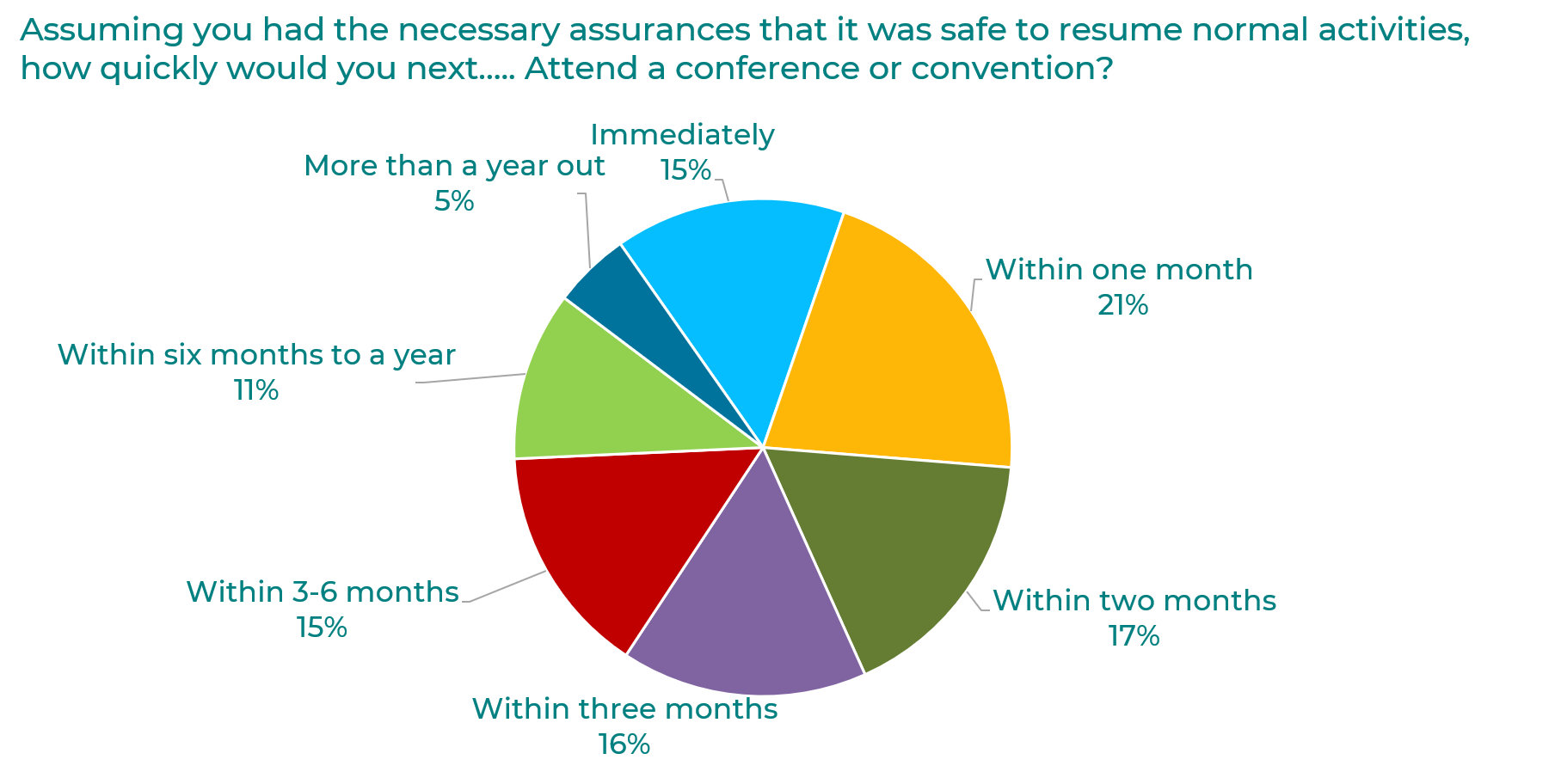 n=107, Back to Normal Barometer, June 17, 2020
% “ready to go” who actually “will Go”
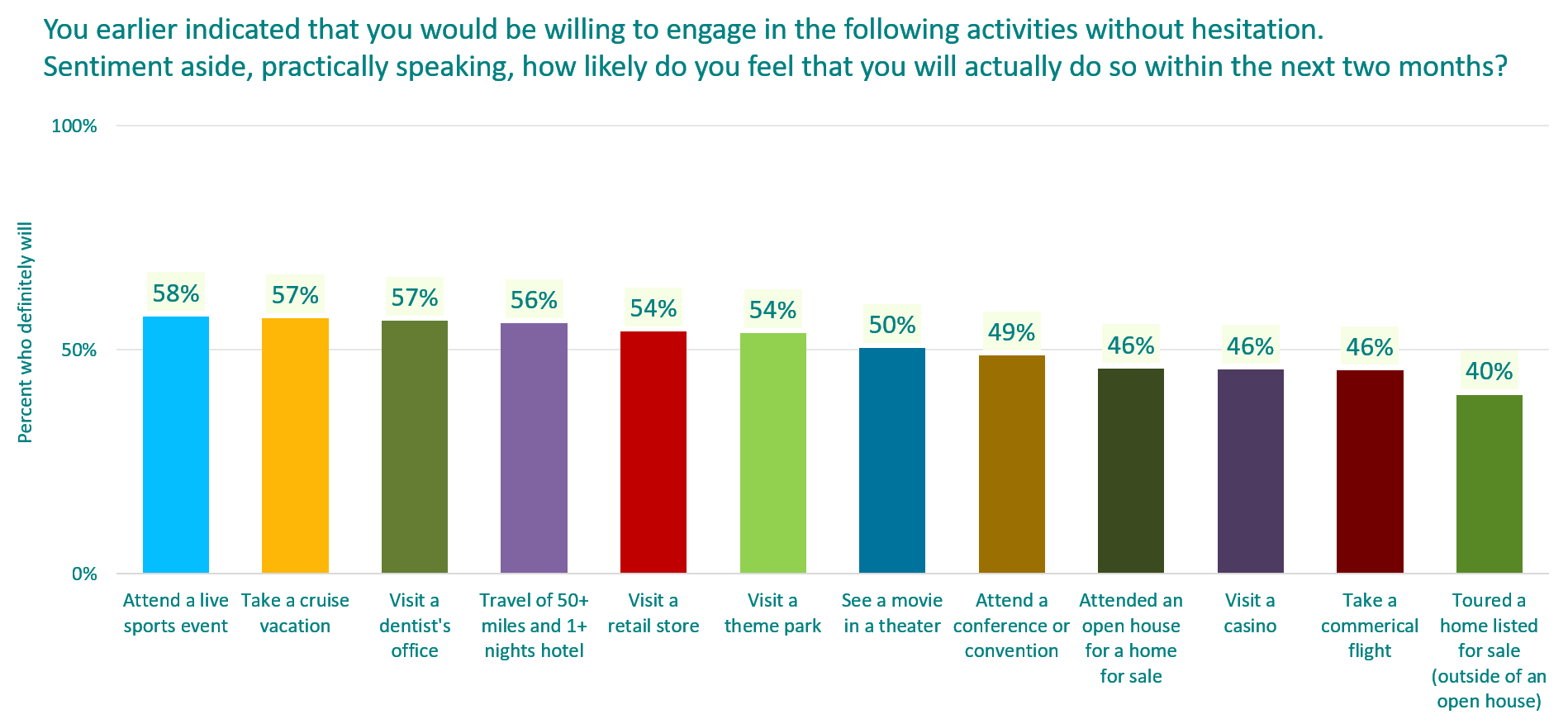 n=565, Back to Normal Barometer, June 17, 2020
Ready to go, but won’t go soon—why NOT?
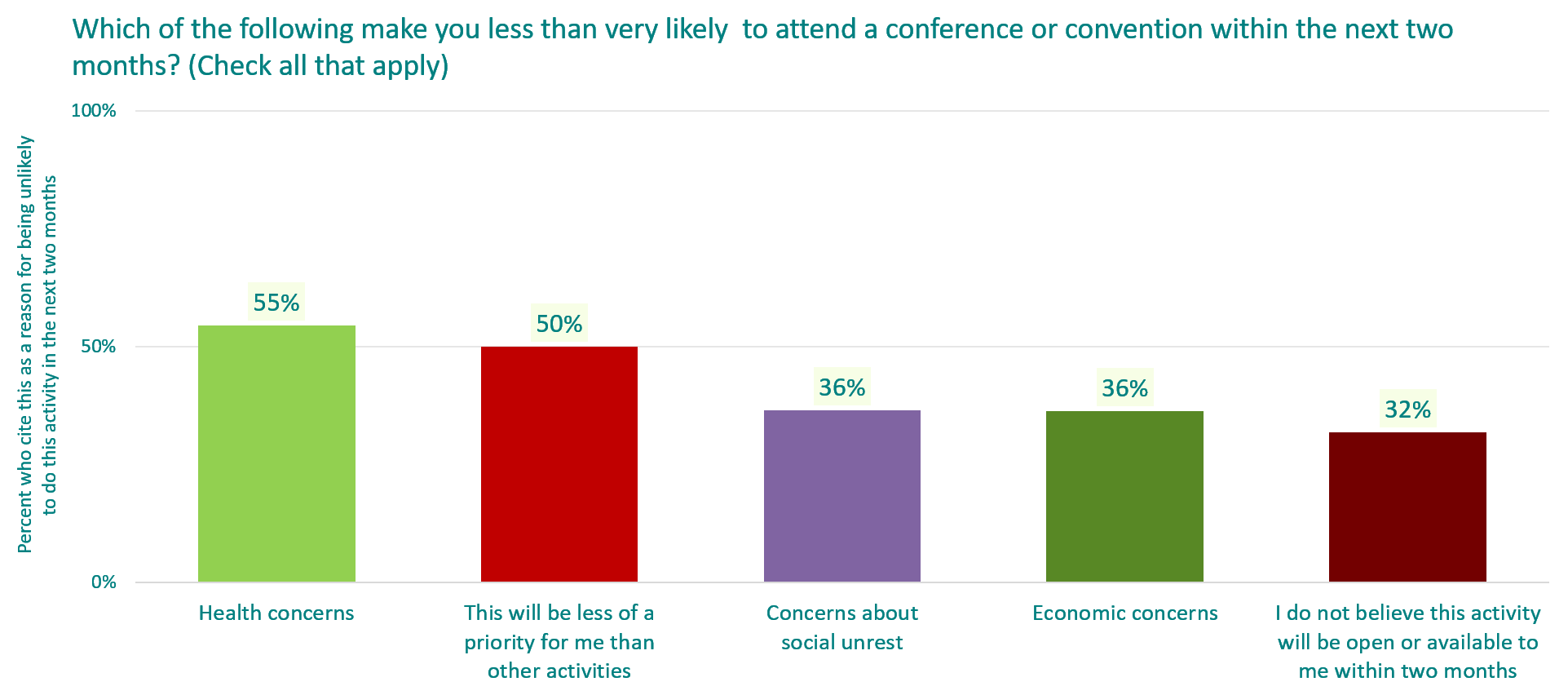 n=22, Back to Normal Barometer, June 17, 2020
in-depth interviews 
explain the hesitancy
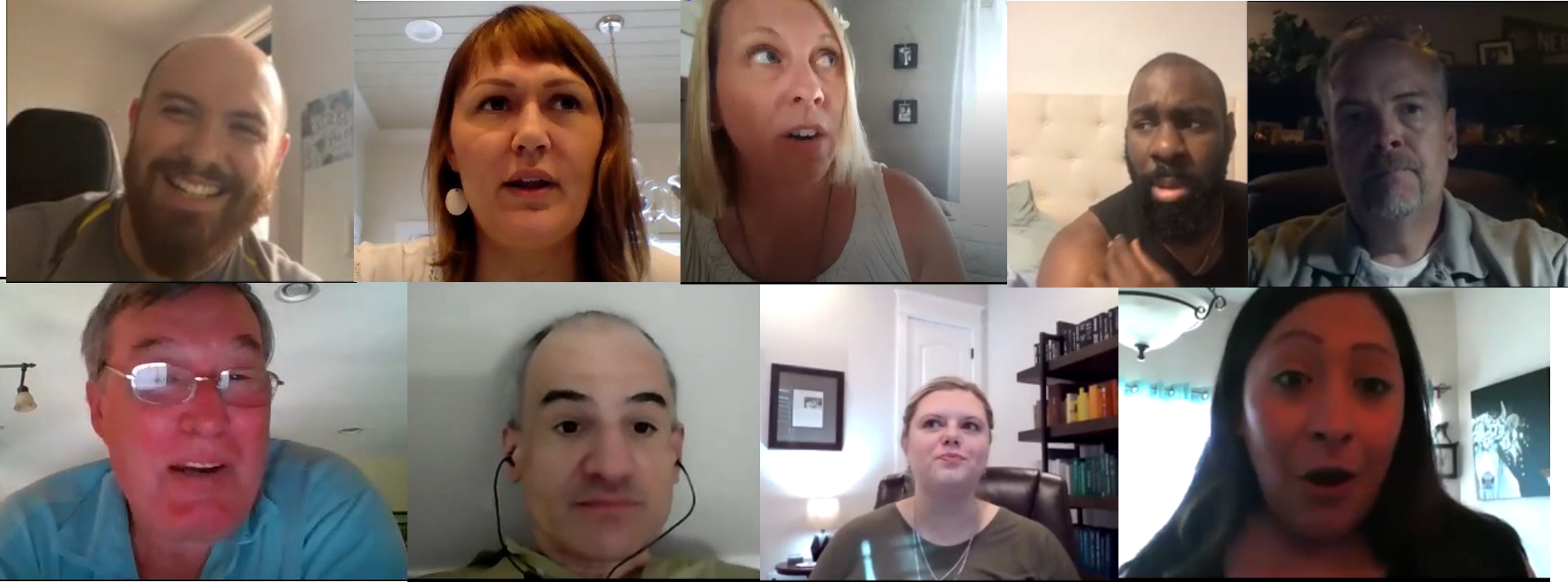 No Clear directions = guess & Make your Own
Fears of a second wave of COVID-19
“Our neighboring states have an increase in numbers daily…so I try to ignore it as best as I can so that I don’t freak myself out.”
“[Opening the economy] is happening way too fast. I think we're going to regret a lot of these decisions in a couple of months.”

Even shopping requires thought
“There is a lot of general anxiety and tension… [Nobody] really fully knows what to do.”
“I tried on a few pairs of shoes, and just put the shoes back in the box again. I don't know if that was a right thing to do or not, but that's what I did.”
“I just had to assume when I walked in the carts by the entrance had been cleaned…but there was no sign.”

Unaware of the right boundaries, people create their own
Outdoor dining, local places to “escape” to, mask-wearing as door-opener
Testing – the key to returning?
More testing is good, but continued concerns about reliability and questionable benefits
Who should have a test? When?
Can you catch COVID-19 again?
“Given the newness of everything, it probably provides a false sense of security sometimes when somebody either tests negative or tests positive for the antibodies…like a ‘get out of jail free’ card.”

Necessary for vaccine development, but not sure how
Propensity to litigate against vendors
Every sector vulnerable to lawsuits
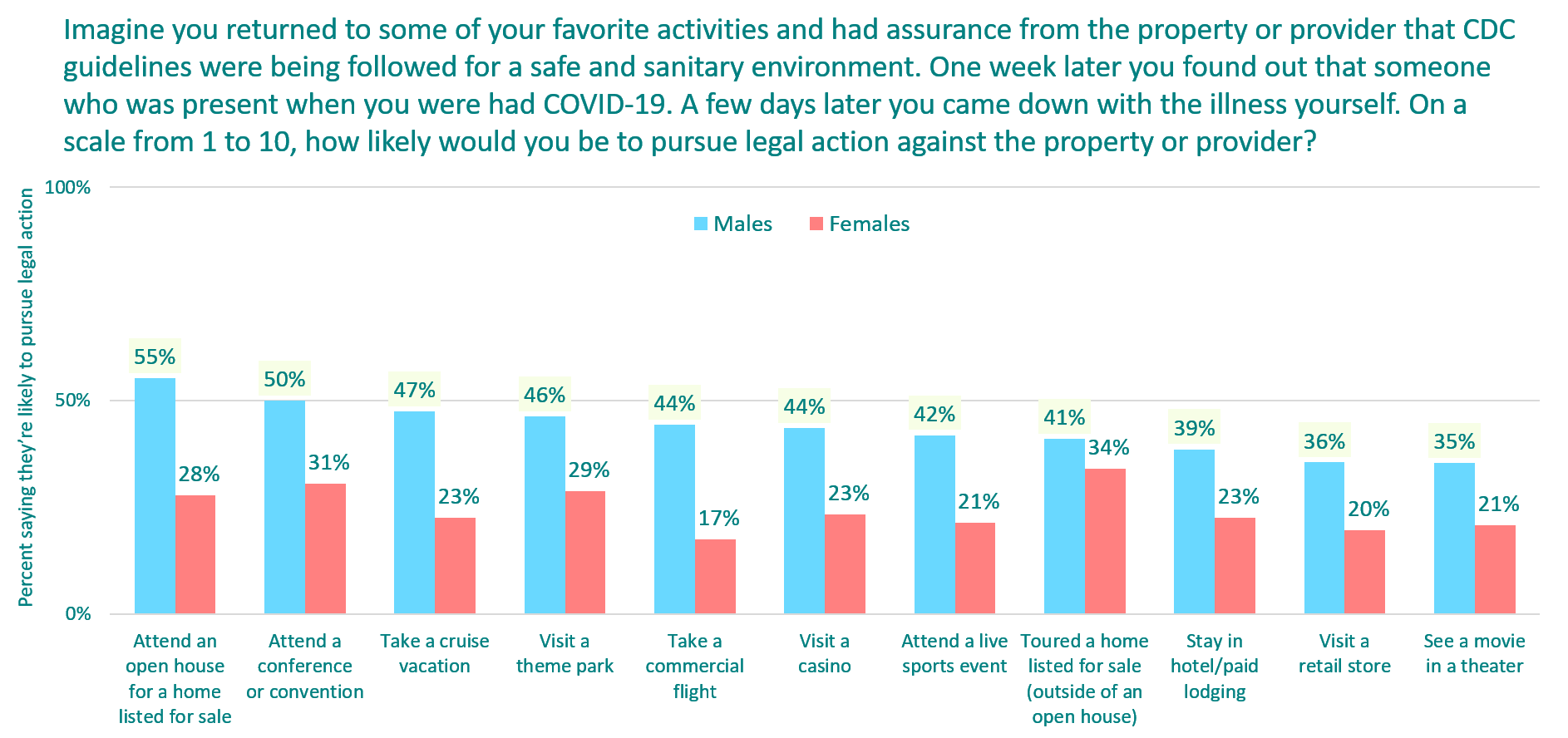 n=613, Back to Normal Barometer, June 3, 2020
…even after customers sign a release
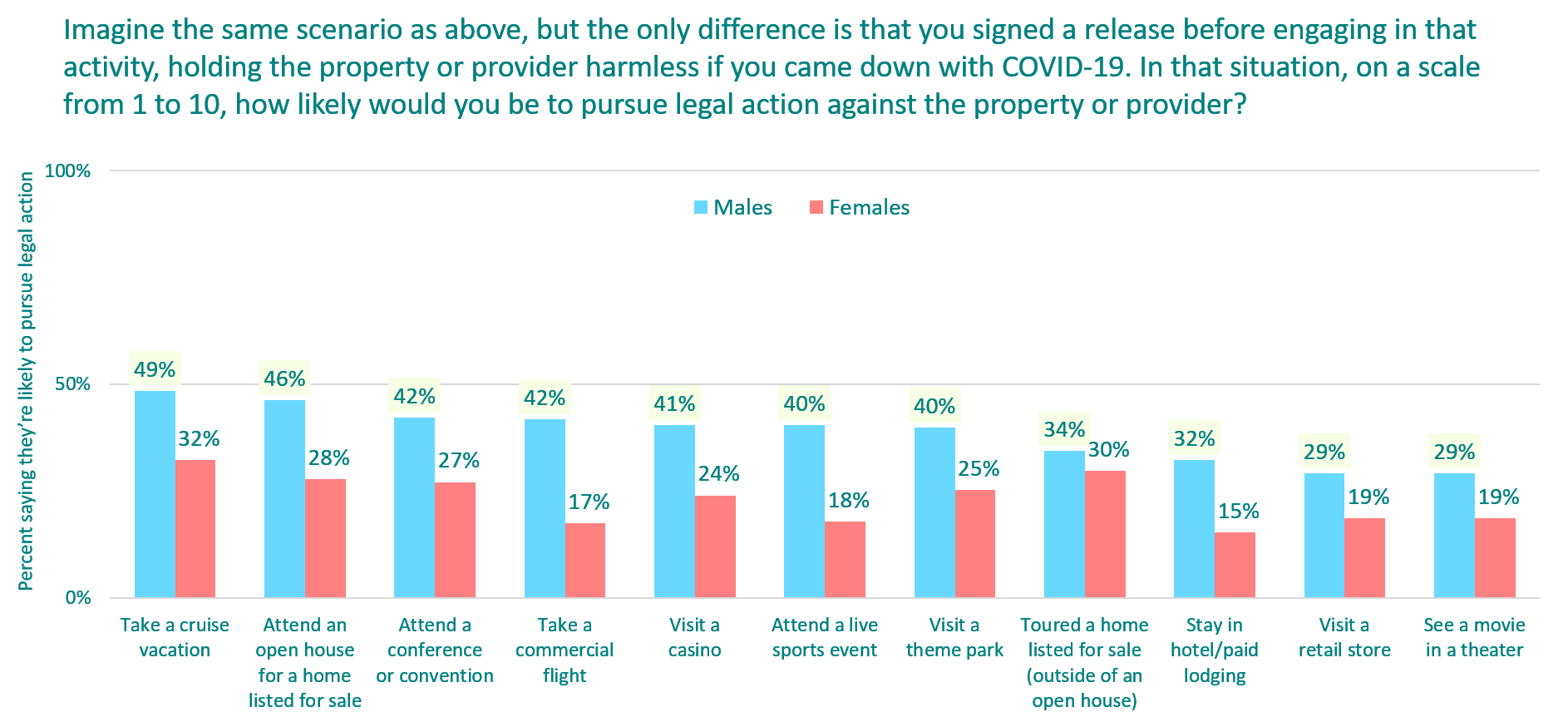 n=613, Back to Normal Barometer, June 3, 2020
Back to the workplace:Know what employees want…and expect
Many employees will still want to WFH
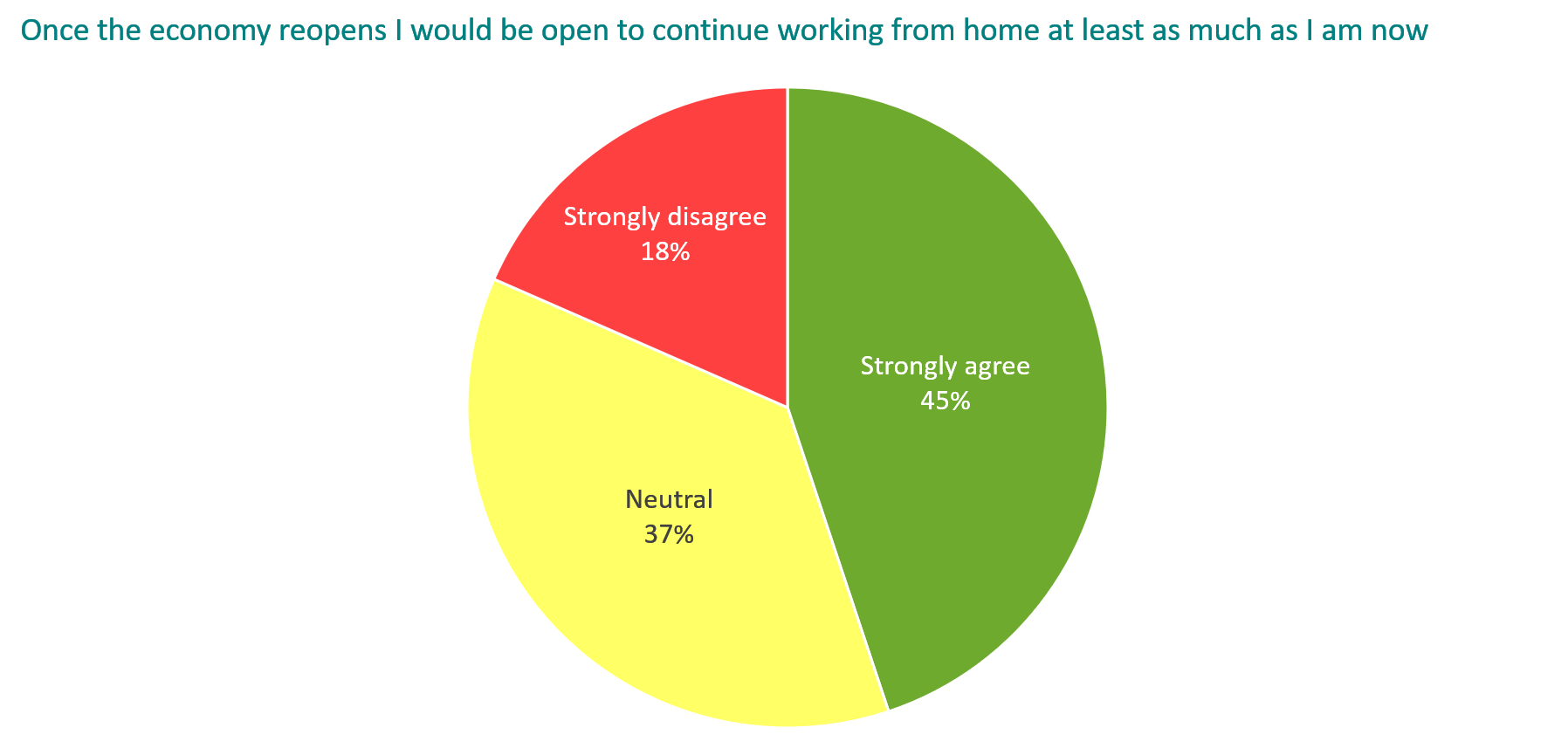 n=593, Back to Normal Barometer, May 20, 2020
…And will be sensitive to being back
“If my employer makes us use web-based video conferencing while at the office, I will question why we are working from the office in the first place.” 
44% strongly agree

“If people can remove a mask in their personal offices, and people in common areas cannot, that is a form of discrimination.”
32% strongly agree
employees willing to sue their employerS
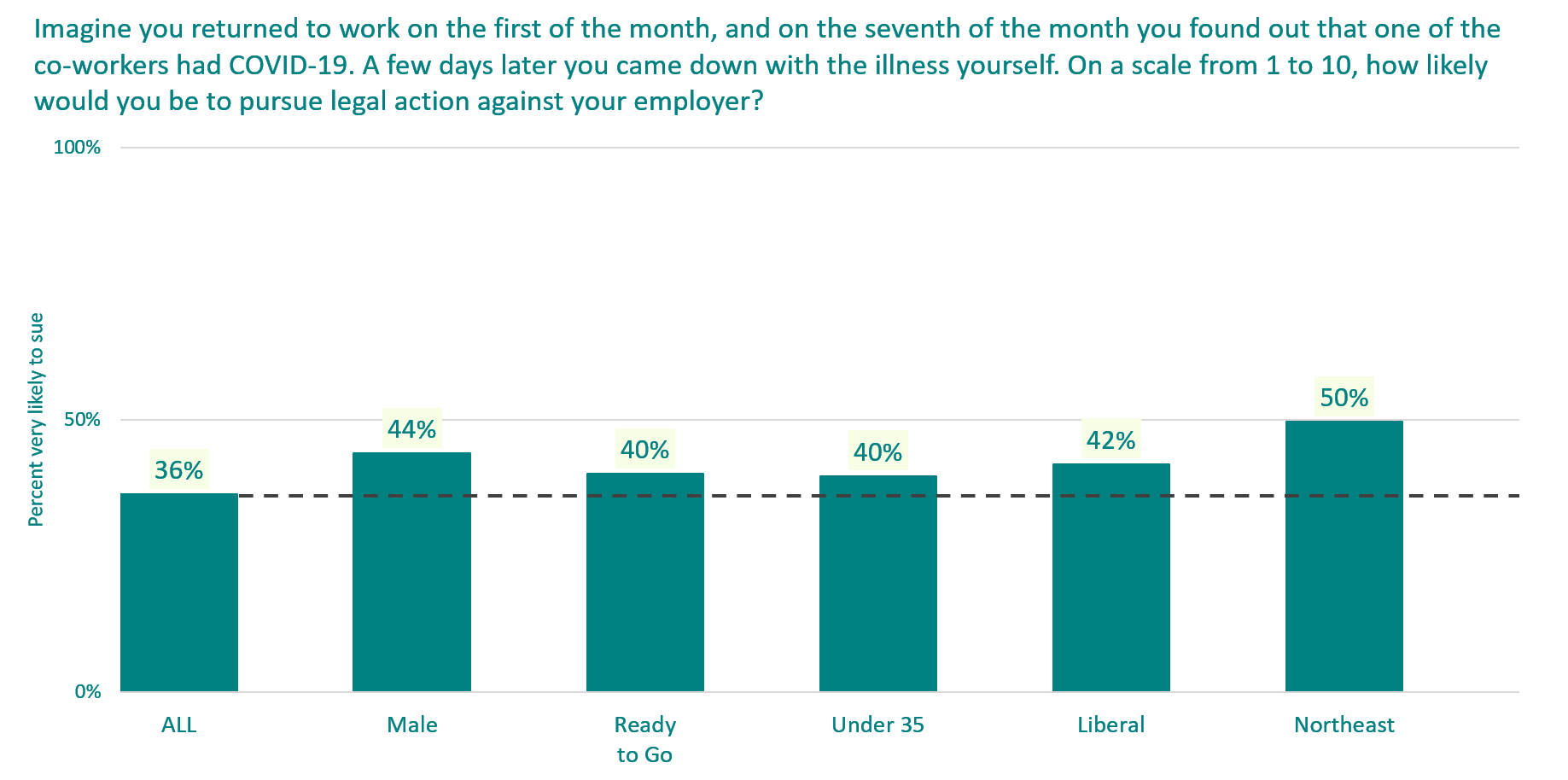 n=504, Back to Normal Barometer, May 20, 2020
employees willing to sue their employerS
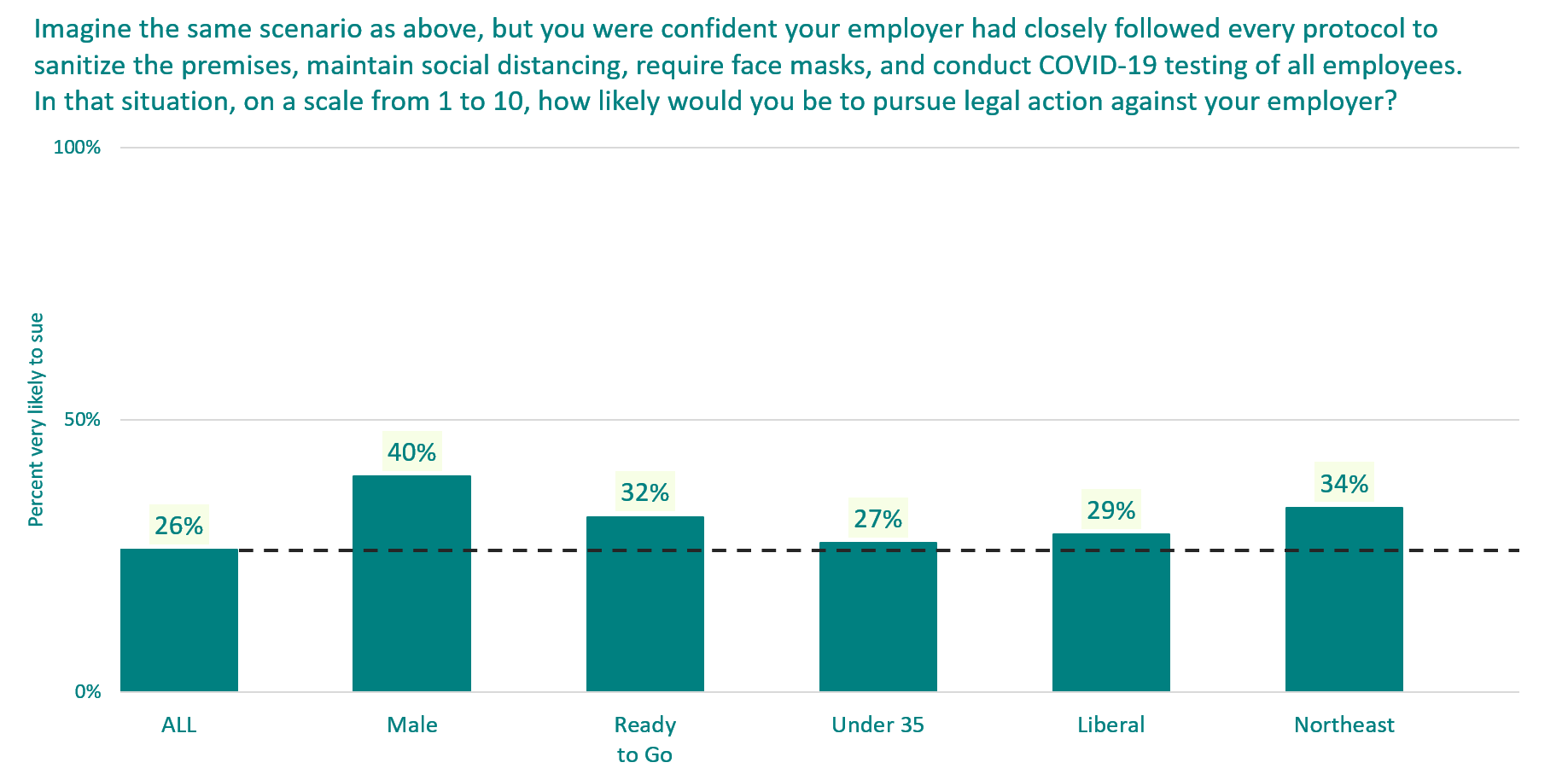 n=202, Back to Normal Barometer, May 20, 2020
Release-signing employees willing to sue employer
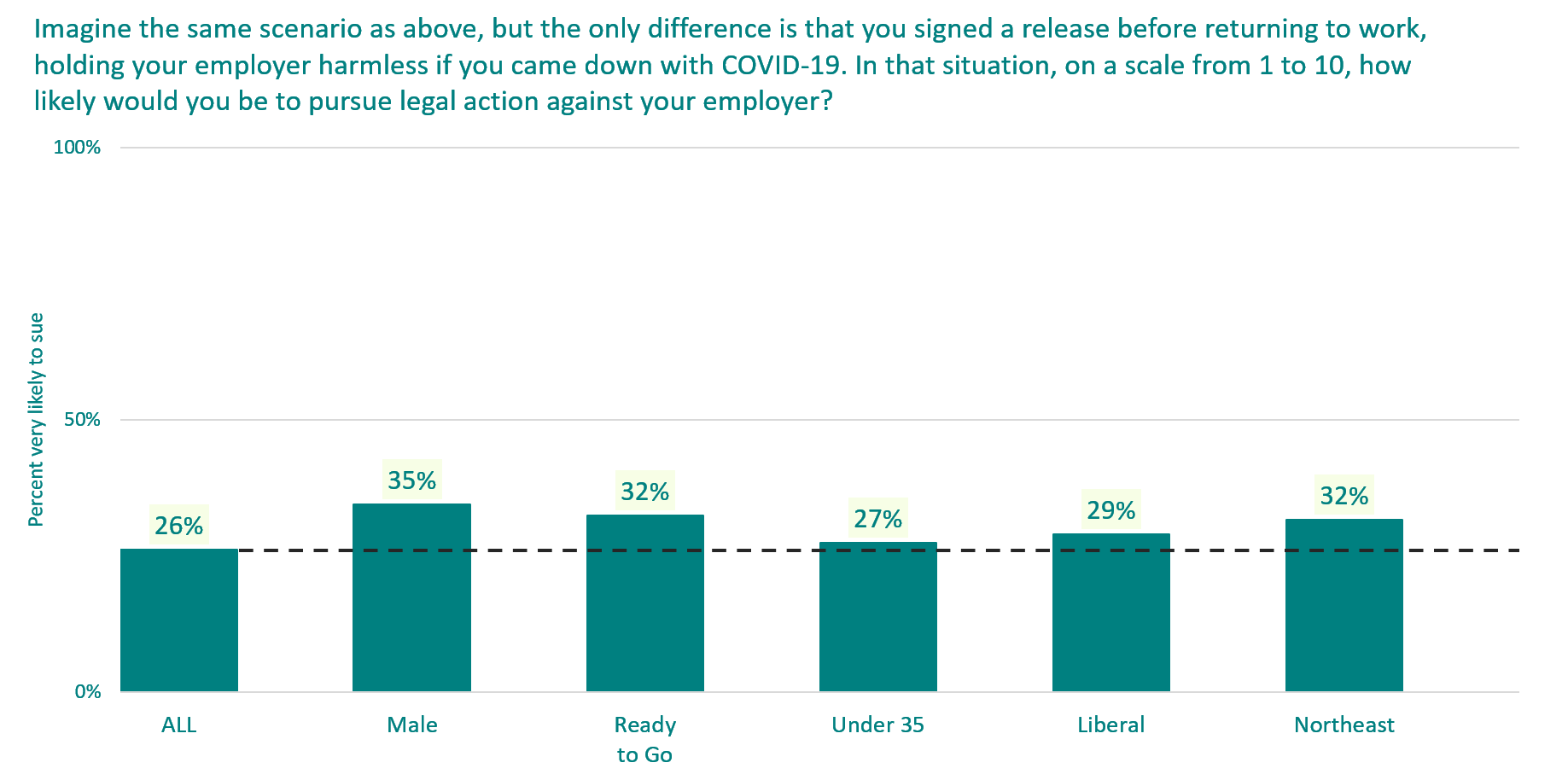 n=221, Back to Normal Barometer, May 20, 2020
Take a deep breath; most won’t sue
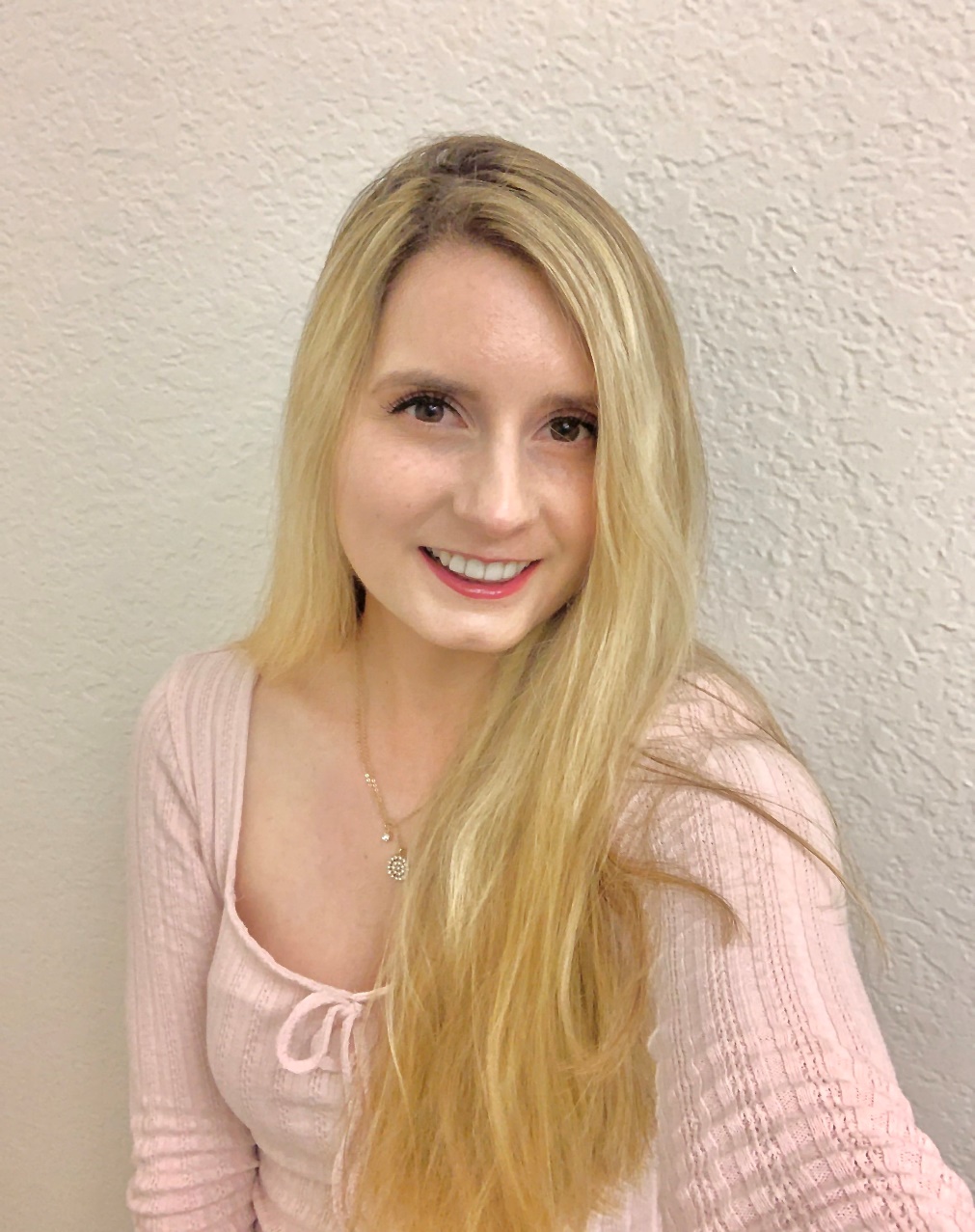 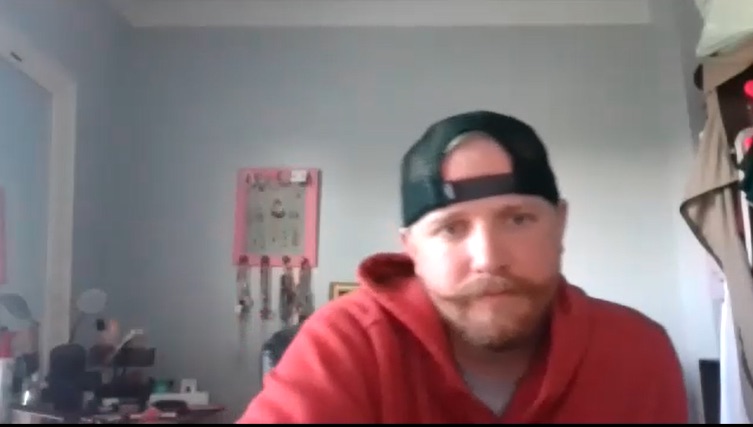 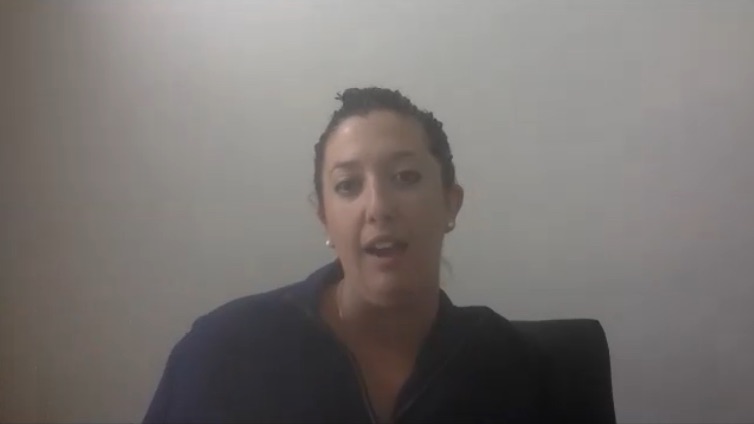 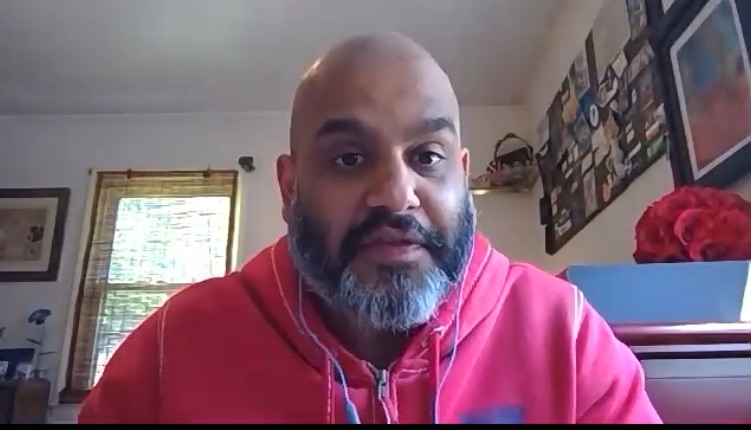 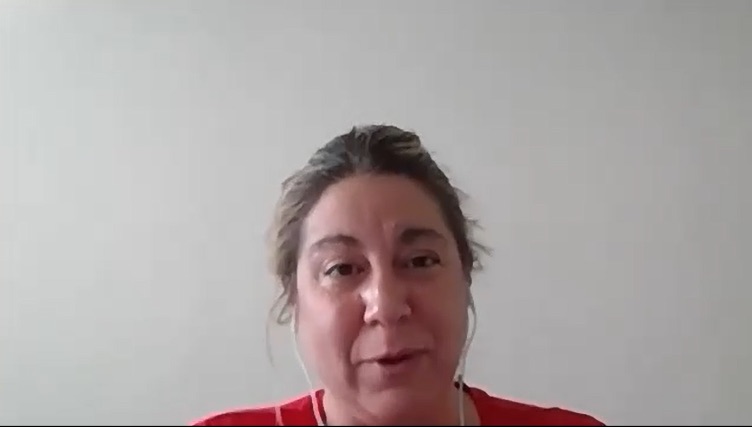 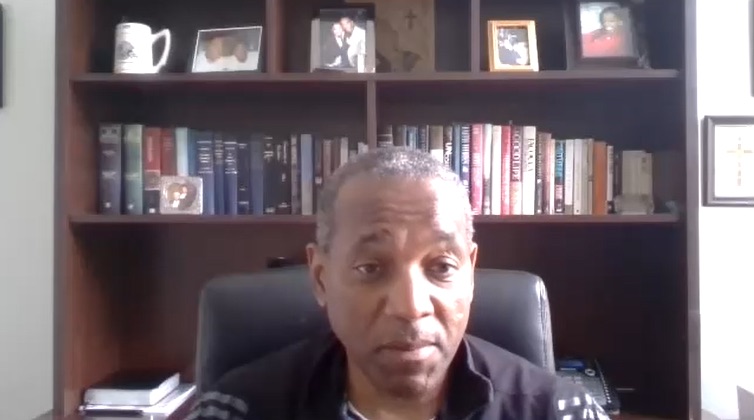 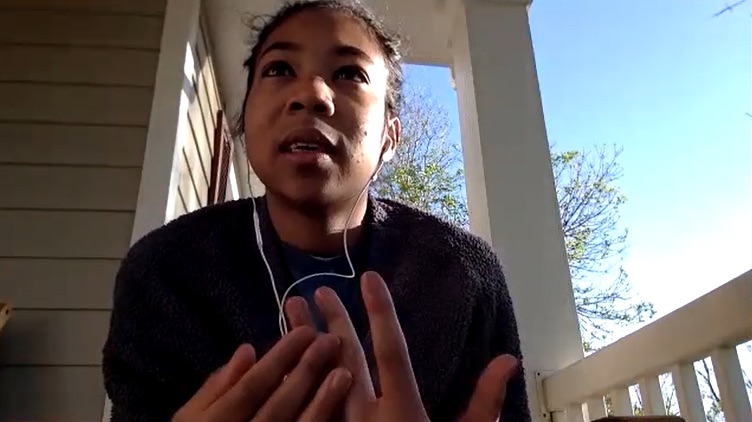 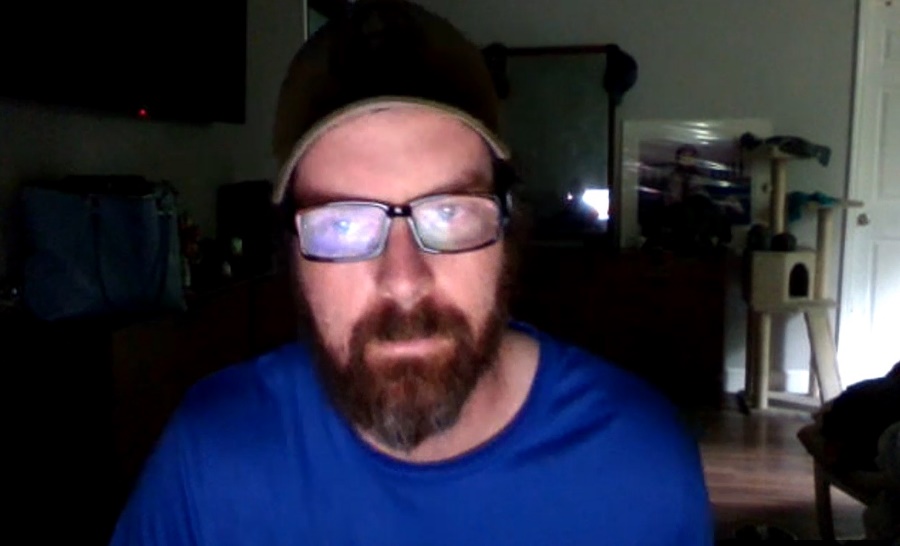 Take a deep breath; most won’t sue
They are realistic about the situation
Hesitant to sue employer unless they are lackadaisical
Employees must assume a level of risk returning to work
Difficult to trace illness with a specific exposure

What should companies do to avoid legal conflicts?
State the “rules” for returning; follow and enforce them consistently
Take care of people who become sick with COVID-19
Hold a re-orientation for employees to review policy changes
Sign an agreement that employees will follow rules and company isn’t liable
Online dial test: A boss anticipates her staff’s return
Getting Moment-to-moment feedback
36 working-from-home Americans watched a two-minute video embedded in an online survey

They were told: “You are going to see a video that could be from the president of any small or midsize business in America that operates out of an office, but where the employees currently are working from home. I’d like you to imagine, for the sake of this exercise, the person in the video is your boss, and has made this video to send to all employees.”
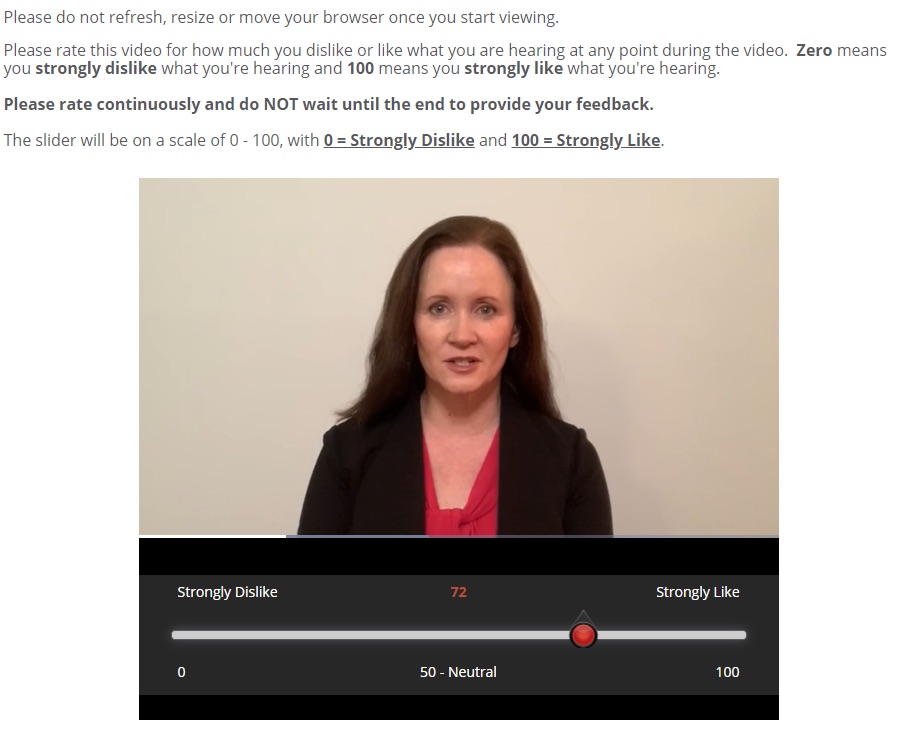 Why did people 55-64 push back?
“ [It was the] company’s expectations [for] everyone to return to the workspace regardless of how people felt. There was no choices.  There was no options to work from home if the people can be productive. There was no special cases for people who have health issues.”
—Female, 55-64

“THE COMPANY DOESN'T SEEM TO REALLY CARE ABOUT EMPLOYEES AND IS JUST COVERING THEIR ASSES.”
—Male, 55-64
Why did those under 35 embrace it?
“I think that the video is very encouraging by helping people…
be hopeful about the coronavirus.”—Female, 18-34

“They can allow people [to] work from home if they have symptoms.”
—Female, 18-34

“She wants to make sure everyone is safe, and understands what to do when going back to work.”—Male, 18-34
Questions?
What questions do you have about the findings?

What should we ask in wave 7?

What are the biggest open questions you’re facing now?
Ron Bonjean, ron@rokksolutions.com Rich Thau, rich@engagious.com Jon Last, jlast@sportsandleisureresearch.com Gina Derickson, gina.derickson@engagious.com